ΠΑΡΟΥΣΙΑΣΗ
ΜΑΘΗΜΑ:ΣΥΝΟΡΑ ΚΑΙ ΜΟΡΦΕΣ ΕΤΕΡΟΤΗΤΑΣ
ΚΕΝΤΡΙΚΟΙ ΧΑΡΑΚΤΗΡΕΣ
ΞΕΝΟΙ 

ΘΕΟΙ 

ΤΕΡΑΤΑ
ΕΡΩΤΗΜΑΤΑ
Ποιες νέες όψεις παίρνουν αυτές οι φιγούρες ετερότητας;


Ποιους κριτικούς τρόπους θα πρέπει να αναπτύξουμε ώστε να διακρίνουμε τα διαφορετικά είδη ετερότητας σε έναν πολιτισμό που τα πάντα είναι αβέβαια και μάλιστα σε βαθμό τέτοιο που δυσκολευόμαστε να διακρίνουμε το εγώ από το άλλο;
ΥΠΟΘΕΣΗ
Συχνά προβάλλουμε πάνω στους άλλους εκείνους τους ασυνείδητους φόβους που μας κάνουν να περιοριζόμαστε στο ‘εγώ’ μας.

ΠΡΟΚΛΗΣΗ
Να αναγνωρίσουμε μια διαφορά ανάμεσα στο ‘εγώ’ και στον ‘άλλον’, δίχως να αποκλείεται η δυνατότητα συσχέτισης των δύο.
ΣΤΟΧΟΣ
Πρωταρχικός στόχος είναι να διερευνήσουμε τον ξένο με κάποιους όρους φιλοσοφικής κατανόησης. 
Η Julia Kristeva προτείνει τέσσερις τρόπους πραγμάτευσης της αποξένωσης:
Την Τέχνη
Τη Θρησκεία
Την Ψυχανάλυση 
Τη Φιλοσοφία
ΔΙΠΛΗ ΚΡΙΤΙΚΗ
Από τη μία, εάν οι άλλοι γίνουν υπερβολικά υπερβατικοί θα χάσουμε κάθε επαφή. Σταματάμε δηλαδή να βλέπουμε τον άλλον ευθέως και η δυνατότητα να φανταζόμαστε, να αφηγούμαστε ή να ερμηνεύουμε την ετερότητα διακόπτεται.
Από την άλλη πλευρά, εάν οι ‘Άλλοι’ γίνουν υπερβολικά ενδοκόσμιοι, εξαιρούνται από κάθε ηθικό συσχετισμό, με αποτέλεσμα να μην μπορούν να διακριθούν από τους ίδιους μας τους εαυτούς.
ΣΩΚΡΑΤΗΣ-ΠΛΑΤΩΝΑΣ
Ο Σωκράτης θεωρεί ότι οι ξένοι, οι θεοί και τα τέρατα ανήκουν στο βασίλειο του μύθου.
«είμαι ένα τέρας πιο περίπλοκο και άγριο από τον Τυφώνα, ή μήπως είμαι ένα πιο εξημερωμένο και απλούστερο ζώο με μερίδιο σε μια θεϊκή και ευγενή φύση;»
Ο Πλάτωνας σηματοδότησε τη μετάβαση από τη μυθολογία των Τεράτων στη μεταφυσική του λόγου.
Ο Λόγος είναι θεμελιωμένος στην εκδίωξη του Άλλου, αλλά δεν είναι πλήρως απαλλαγμένος από αυτόν.
ΣΧΕΤΙΚΗ VS ΑΠΟΛΥΤΗ ΕΤΕΡΟΤΗΤΑ
Hegel υποστηρίζει ότι το εγώ αυτοπραγματώνεται ως κυρίαρχο υποκείμενο μόνο στο βαθμό που αναγνωρίζεται από το Έτερόν του.
Husserl θεωρεί πώς ο άλλος δεν είναι ποτέ απόξενος, αλλά πάντα αναγνωρίσιμος ως άλλος ,ακριβώς επειδή είναι άλλος σε σχέση με μένα.
Ο Levinas ισχυρίζεται ότι ο Άλλος δεν δηλώνει τον εαυτό του σε σχέση με τους ορίζοντες του εγώ αλλά εκφράζει τον εαυτό του. Στο πλαίσιο αυτό ο ξένος είναι απόλυτος.
ΘΥΣΙΑ ΖΩΩΝ ΑΝΤΙ ΑΝΘΡΩΠΩΝ
Το Λευιτικόν περιγράφει μια ετήσια τελετή εξαγνισμού όπου οι εκλεκτοί του Θεού απαλλάσσονται απο τις συνέπειες ηθικού παραπτώματος μέσω της εκδίωξης ενός αποδιοπομπαίου τράγου, ανακουφίζοντας με αυτόν τον τρόπο τον εαυτό τους απο το σημάδι του ανίερου.
ΜΕΣΑΙΩΝΑΣ
Στις μεσαιωνικές τοιχογραφίες, στα ψηφιδωτά, στους πίνακες, στα χειρόγραφα και στα λειτουργικά σκεύη, υπάρχει εικονογραφική αναπαραγωγή των δαιμόνων και των διαβόλων.
Άγιοι προφήτες και ιερείς βασανίζονται απο δαιμονικά Τέρατα
Όλες οι σκηνές που απεικονίζουν δαιμονικές φιγούρες έχουν κοινό γνώρισμα τα κατσικίσια χαρακτηριστικά.
L.Lorenzi «τα κατσικόμορφα κέρατα στο χριστιανικό συμβολισμό αναπαριστούν την αμαρτία που προέρχεται απο τη ζωώδη φύση του ανθρώπου και η οποία μετατρέπεται σε αμαρτία».
ΑΝΘΡΩΠΟΛΟΓΙΚΕΣ ΕΡΜΗΝΕΙΕΣ
Mircea Eliade περιγράφει τη θυσία ως ένα μέσον απομόνωσης του «ιερού» απο το «κοσμικό».
Georges Dumezil την βλέπει ως έκφραση θεσμικών δομών που σχετίζονται με τις λειτουργίες της κυριαρχίας.
Georges Bataille την θεωρεί ως μια βίαιη επιστροφή απο τον κόσμο των χρηστικών αντικειμένων σε έναν μη-πραγματκό.
Levi-Strauss την αντιμετωπίζει ως θεμελιώδη έκφραση ενός «άγριου νού» που έχει σκοπό να διαιρέσει των κόσμο σε αντιθετικά ζεύγη.
Timothy Beal υποστηρίζει πως σπάνια θα συναντήσουμε θρησκεία χωρίς τα τέρατά της.
ΔΙΠΛΗ ΕΝΝΟΙΑ ΤΕΡΑΤΟΣ
Το Τέρας δεν είναι μόνο ένα σημάδι μιαρότητας

Αποτελεί μια φασματική εμφάνιση κάτι εντελώς αλλόκοτου και θεϊκού

               το τέρας έτσι μπορεί ταυτόχρονα να μας προσφέρει αισθήματα θαυμασμού και τρόμου.
ΑΠΟΛΥΤΗ ΥΠΕΡΒΑΤΙΚΟΤΗΤΑ VS ΑΠΟΛΥΤΗ ΕΝΔΟΚΟΣΜΙΚΟΤΗΤΑ
Rudolf Otto
Freud
Τα τέρατα είναι οι εμφανίσεις του Άλλου.
Αποτελούν έκφραση της θεότητας μέσα απο το μυστήριο και τον τρόμο.
Ο συγχρονισμός παράστασης και τρόμου σηματοδοτούν το «ανοίκειο» ως ένα εντελώς βίωμα μυστηρίου που έχει εισβάλλει στο οικείο από ένα άλλο βασίλειο.
Το τέρας αποτελεί προσωποποίηση του ανοίκειου και αντιπροσωπεύει εκείνο που βγήκε απο το σκοτεινό υπόγειο ή την κλειδωμένη ντουλάπα, όπου ήταν κρυμμένο και ξεχασμένο.
ΘΕΟΛΟΓΙΚΕΣ ΕΡΜΗΝΕΙΕΣ
Εβραίοι στοχαστές κάνουν διάκριση μεταξύ αυτού που ονομάζουν ηθική στάση του μονοθεϊστικού «αγρίου» απο τις παγανιστικές πρακτικές του «ιερού».
Χριστιανοί στοχαστές είναι αφοσιωμένοι σε μια κριτική με δύο όψεις: α) τη λάθος χρήση των πρακτικών της θυσίας στη μη-μονοθεϊστική θρησκεία και β) στις εσωτερικές στρεβλώσεις των τελετών της θυσίας μέσα στην ίδια την μονοθεϊστική κληρονομιά.
Rene Girard
Ηθικό-θρησκευτική κριτική της θυσιαστήριας τελετής της αποδιοπόμπησης.
Τεκμηρίωσε την επιρροή της αποδιοπόμπησης όχι μόνο σε σχέση με τους μύθους  της λατρευτικής θυσίας αλλά και σε τομείς όπως η πολιτική, η νομική, η λογοτεχνία, η εθνολογία.
Θεωρεί πως όλοι οι μύθοι είναι φορείς της αποδιοπόμπησης.
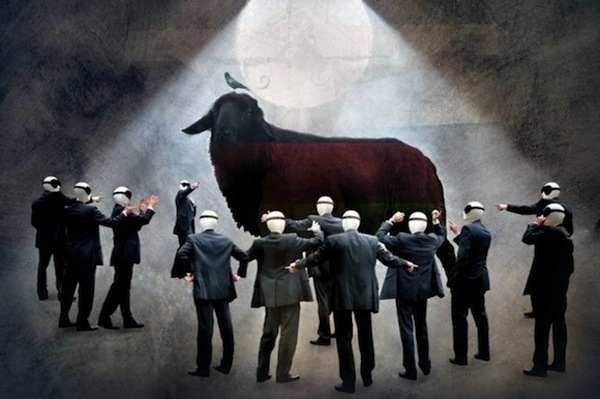 ΒΙΝΤΕΟ:
https://www.youtube.com/watch?v=MTUVcK06KXQ
ΕΡΩΤΗΜΑΤΑ
Σήμερα υπάρχουν πρακτικές αποδιοπόμπησης, και αν ναι πως εφαρμόζονται; 
Όλοι οι μύθοι, σύμφωνα με τον Girard, είναι φορείς της αποδιοπόμπησης. Δεν υπάρχουν τουλάχιστον κάποιοι που να μην προβάλλουν ψευδείς κατηγορίες πάνω σε αθώα θύματα;